The recommendations how to makevideo films, videoclips, video focuses, multimedia presentations, lectures, sanitary bulletins, posters, instructions, photofocuses, booklets or leaflet on the formation of a healthy lifestyle
The Сhair of Public Health and Public Health Services
1. I and your teacher and give you the topics of practical tasks. 2.  You must choose the topic`s number and write it near your name.3. You must choose and  make something of it: video films, videoclips, video focuses, multimedia presentations, lectures, sanitary bulletins, posters, instructions, photofocuses, booklets. .
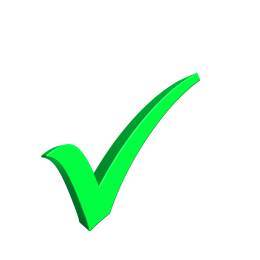 Multimedia presentations
The presentation 
– the most important element of the informational culture  necessary in your professional activities.
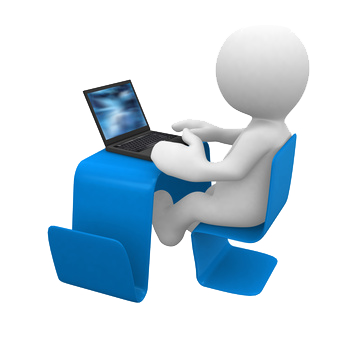 Five characteristics of a good presentation
Interesting content about.
Meaningfulness.
Memorability.
Revitalization.
Balance between  the content and the color of presentation (slides).
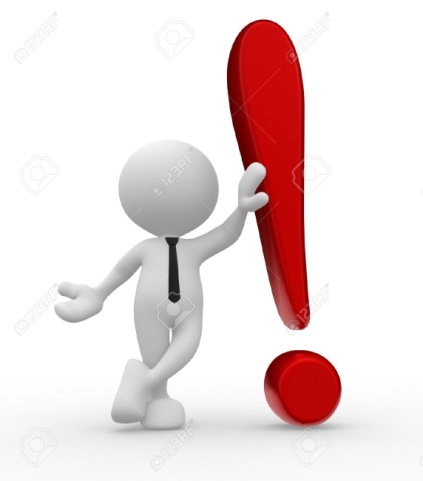 Tips for making   a multimedia presentation
Information  about  the  author:
	 name, the group number, year.
 Plan of presentation.
 Introduction.
 The main part.
 Conclusion.
 Bibliography (21st century). 
	 Internet resource  with the access date.
Requirements for the construction
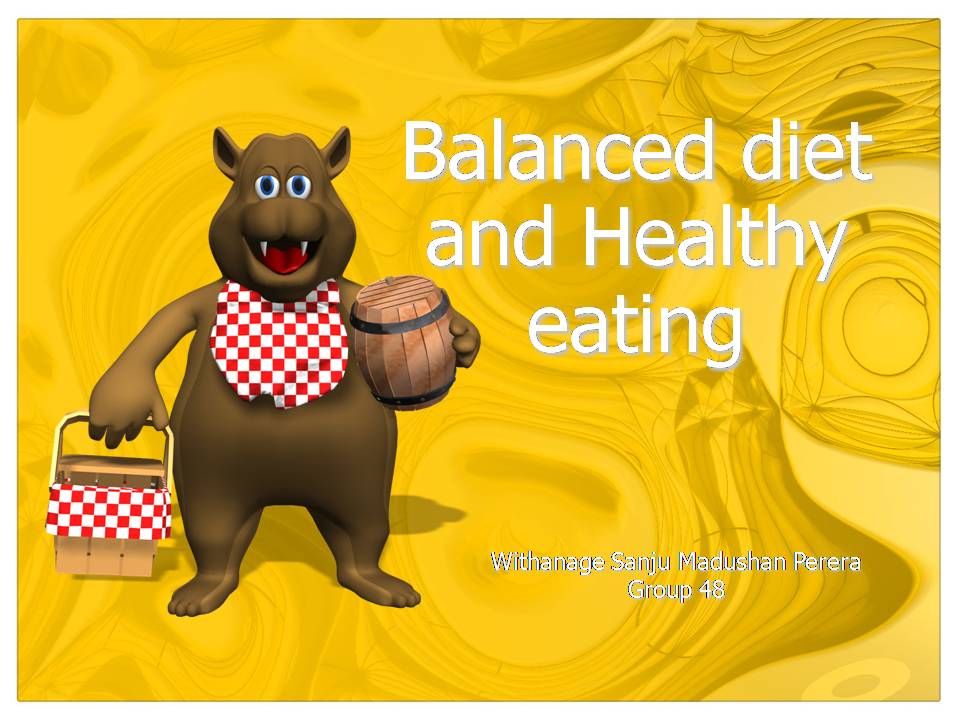 1st - title slide
2nd  slide - plan of presentation
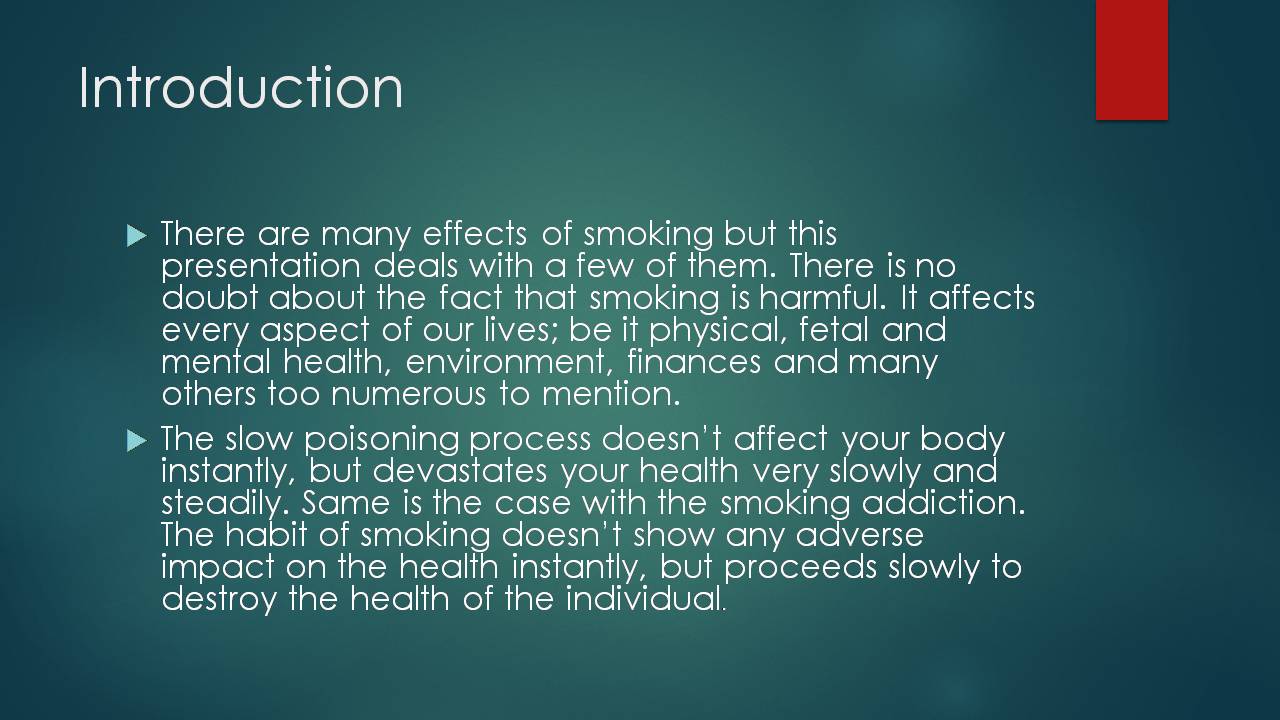 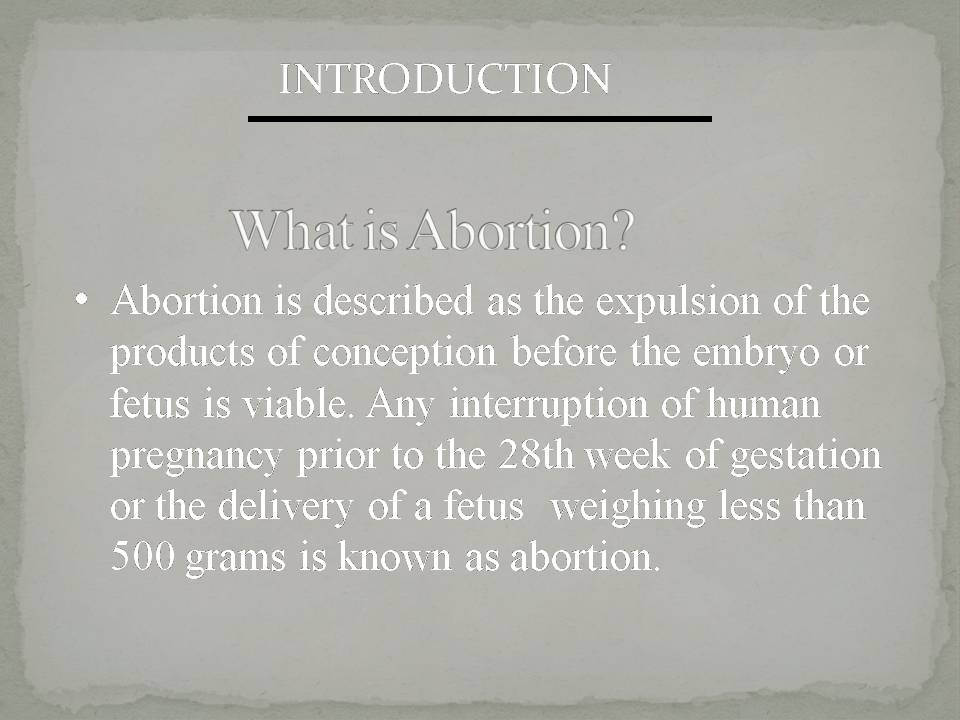 3rd slide -  interaction
The penultimate slide
Requirements for the construction
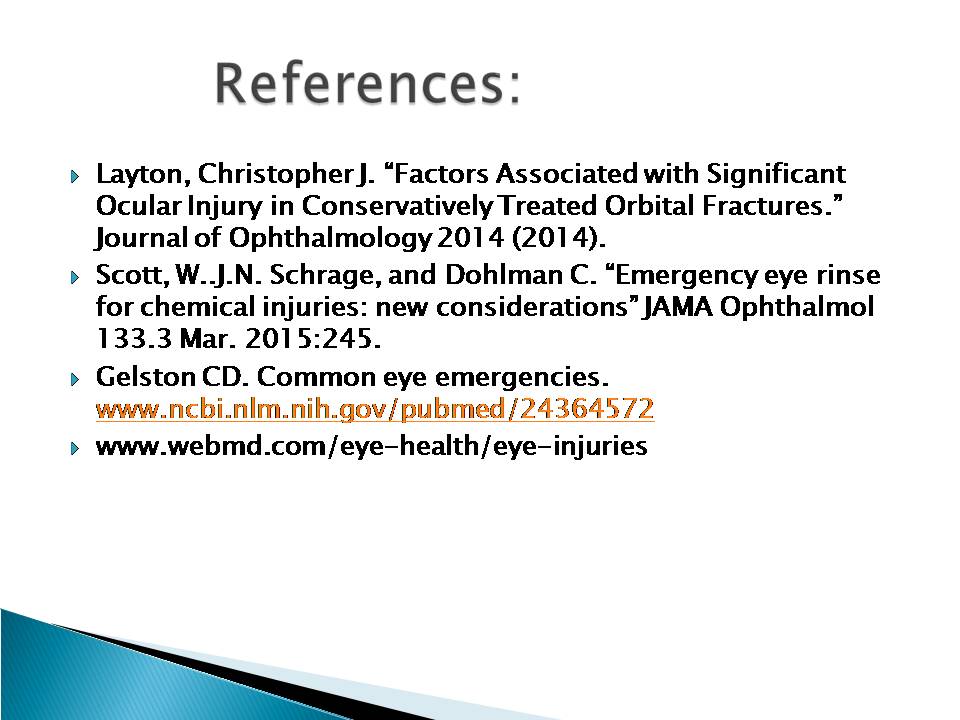 Past slide - bibliography, references
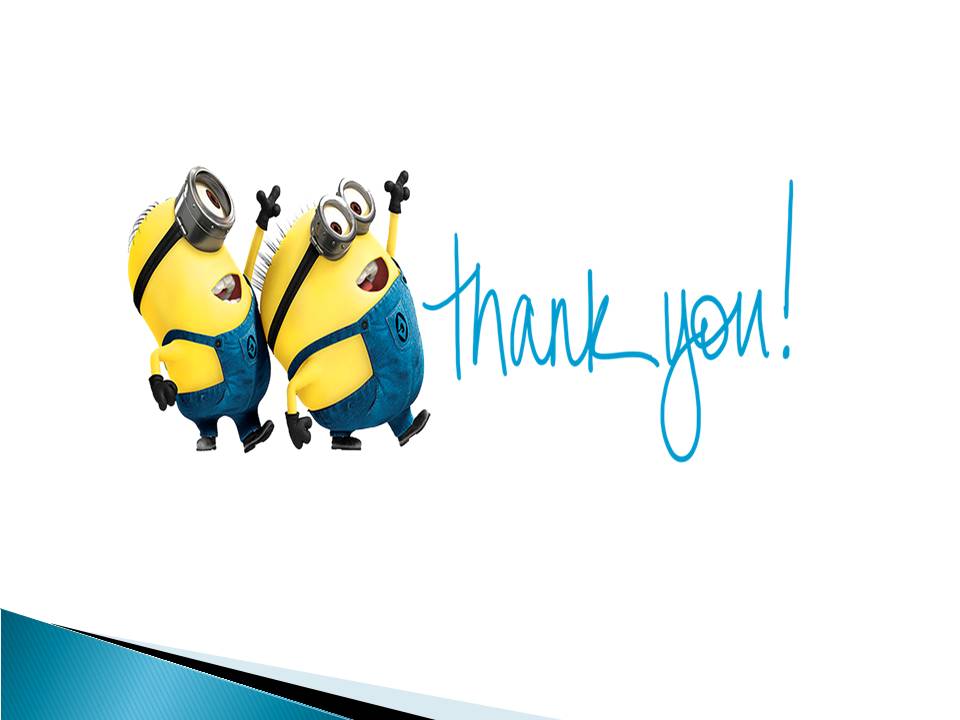 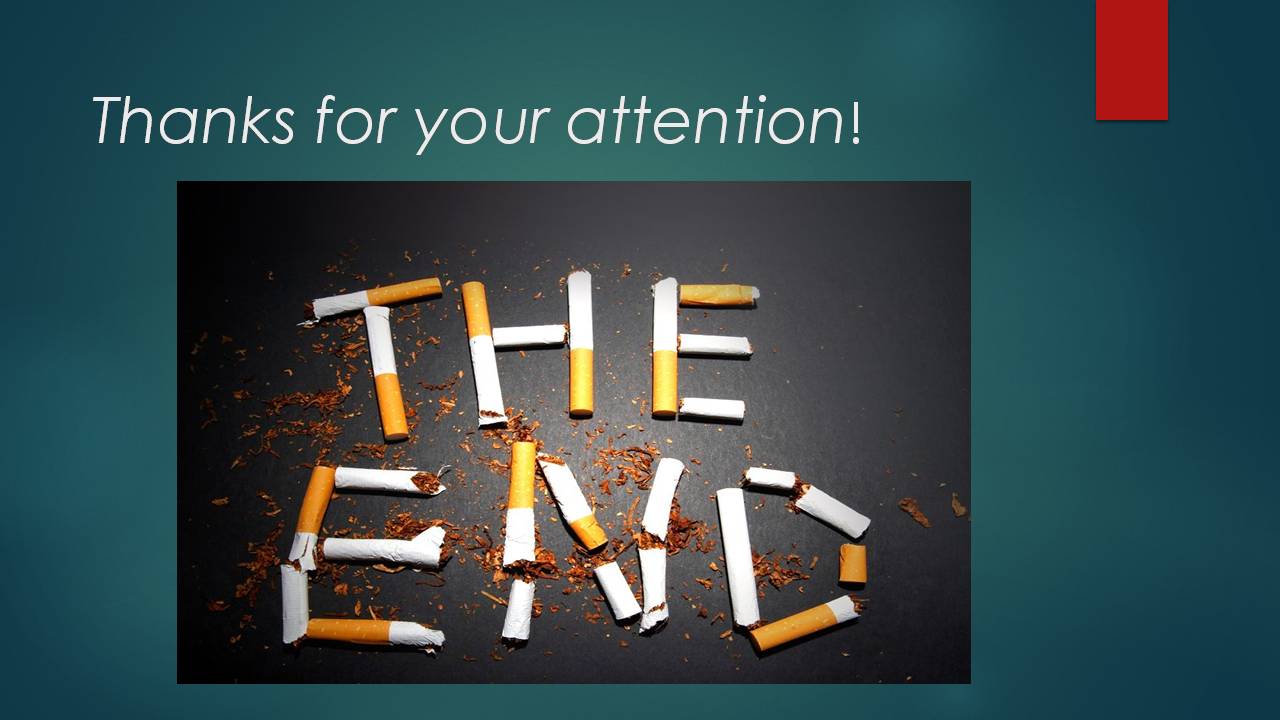 Slides  for the positive mood of your future patients
Requirements to the construction
The presentation should be done by yourself.
     The presence of a cover sheet.
     Number of  slides-20 and more.
     The presentation should match the topic.
     For labels and captions should be used  big font.
    You should  combine the color of the background and text of your slides.
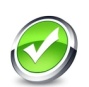 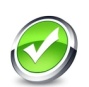 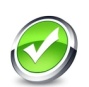 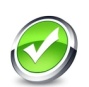 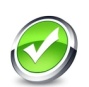 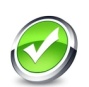 Requirements for the construction
You can use animation effects.
      You must avoid spelling errors and typos.
      On the last slide  make sure of presence of be used literature list and  Web sites.
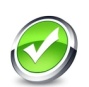 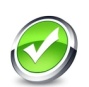 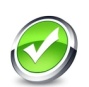 Requirements for the construction
Fonts for your presentations:

     For the headers — not less than 32. 

     For information — 32. 

     In tables  is allowed — 26-30.
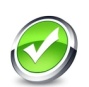 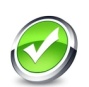 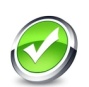 Bibliography
Website Name: The Tobacco Atlas: (Electronic Reference): https://tobaccoatlas.org/country/belarus/#:~:text=The%20economic%20cost%20of%20smoking,to%20early%20mortality%20and%20morbidity. – Access Date: 20.03.2021.
Website Name: Ingham Research Paper: (Electronic Reference): http://hd.ingham.org/Portals/HD/Home/Documents/eh/Tobacco/Tobacco%20and%20You/Sessions/Group%20I/Chapter%206%20How%20much%20does%20smoking%20cost/chap6_handout.pdf. – Access Date: 20.03.2021.
Website Name: Belarus Digest: (Electronic Reference): https://belarusdigest.com/story/the-tobacco-curse-why-belarus-smokes-and-smuggles-cigarettes/. – Access Date: 20.03.2021.
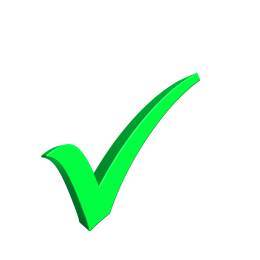 Lecture
The lecture is a logical consistent presentation of scientific question.
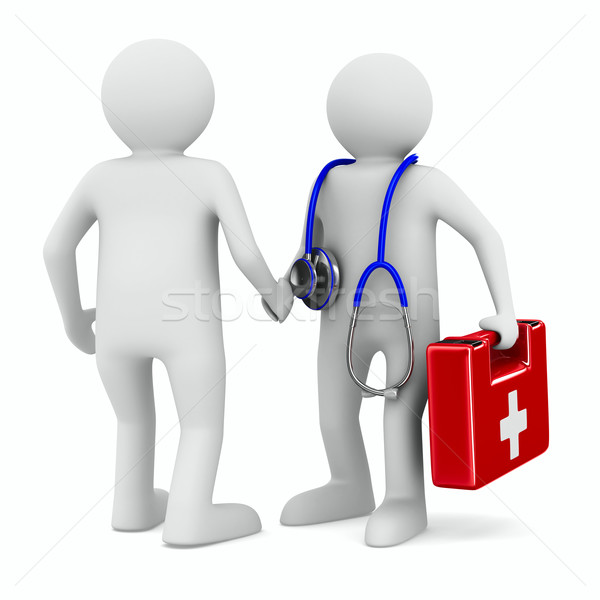 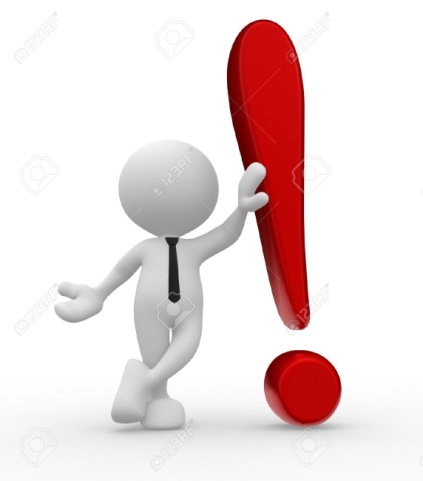 The structure of lectures
Title page
     Content with page numbers
     Introduction
     The main part
     Conclusion
     Bibliography (21st century)
(Internet resources with the access date)
		Number of  pages - 16 and more.
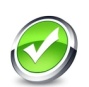 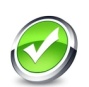 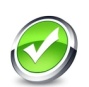 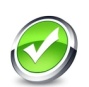 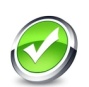 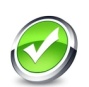 Preparation  for the lectures
Selection of a theme and its correct    formulation.
      Selection of literature and its study.
      Lectures plan.
      Self-control (including reading aloud).
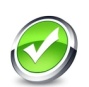 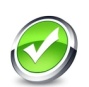 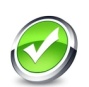 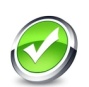 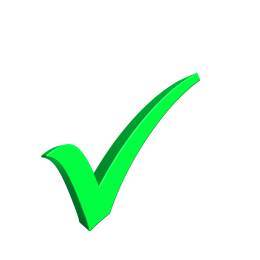 Sanitary bulletin
The sanitary bulletin is  the text with pictures  or  photos. The text is written by doctors.
		The title should be interesting.
		Its content should be directed to the prevention of diseases.
		A good sanitary bulletin is the source of medical knowledge on disease prevention and healthy lifestyle.
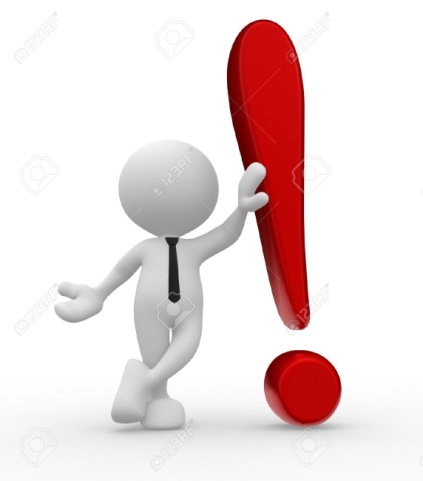 The requirements for sanitary bulletin
Text for  sanitary bulletin is usually divided into 4-6 columns.
      In the right corner indicate student name, the group number, date.
     Sanitary bulletin is situated in convenient  place to observe.
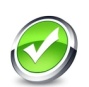 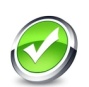 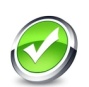 Requirements for sanitary bulletin
Requirements for the title.
     Text requirements.
     Content requirements.
     Requirements for the graphic part.
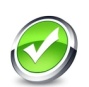 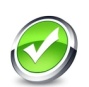 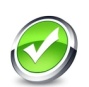 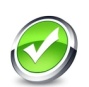 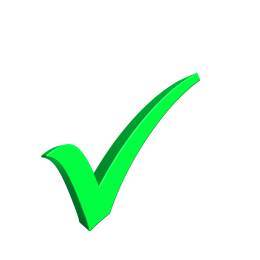 Poster
The poster is a Visual graphic presentation, which promotes
 a healthy lifestyle.
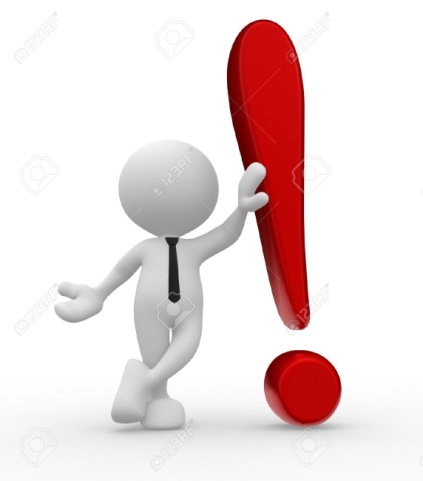 Poster’s  requirements
Тhe content should be interesting.
    It should not include a lot of text.
    The design should be done at the same time simple and catchy.
    Do not use many small fragments or details.
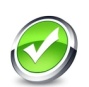 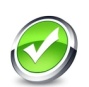 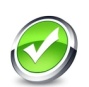 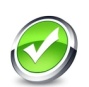 Poster
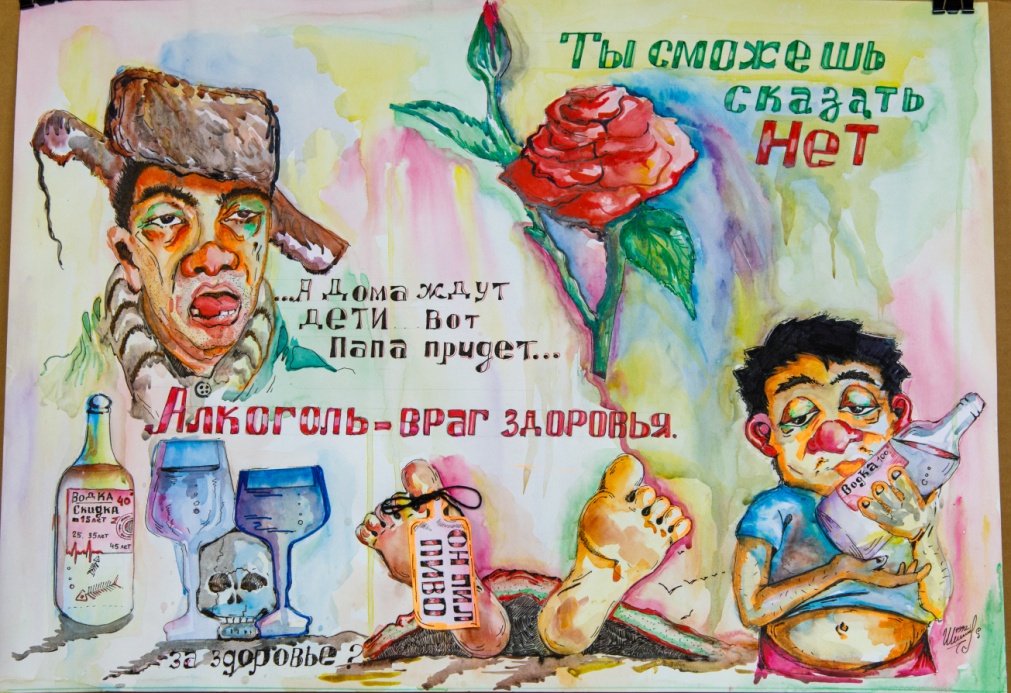 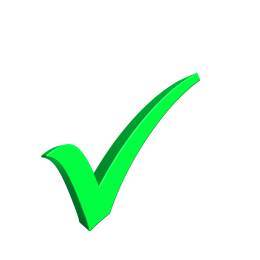 Instruction
The instruction is a means 
of Visual communication of information, a summary of the 
any question or problem.
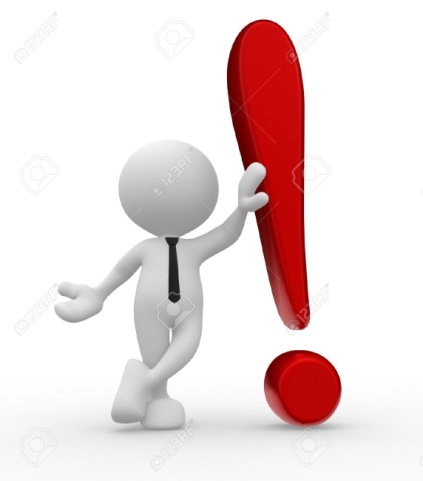 Instruction may include
Facts about the problem.
      Tips.
      Algorithm of actions in certain cases.
      The information on addresses and telephone numbers of specialized medical institutions.
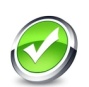 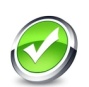 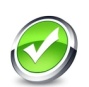 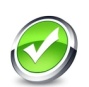 Structure of instruction
The title (exact, brief, its purpose is to attract attention).
     The lead paragraph (makes reading text further intrigues). 
     The middle paragraph (develops an understanding and appreciation of the subject responds to all questions).
     The final paragraph (makes it clear what action, from a reader is recommended).
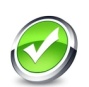 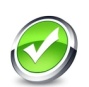 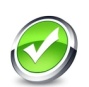 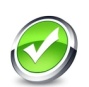 Instruction
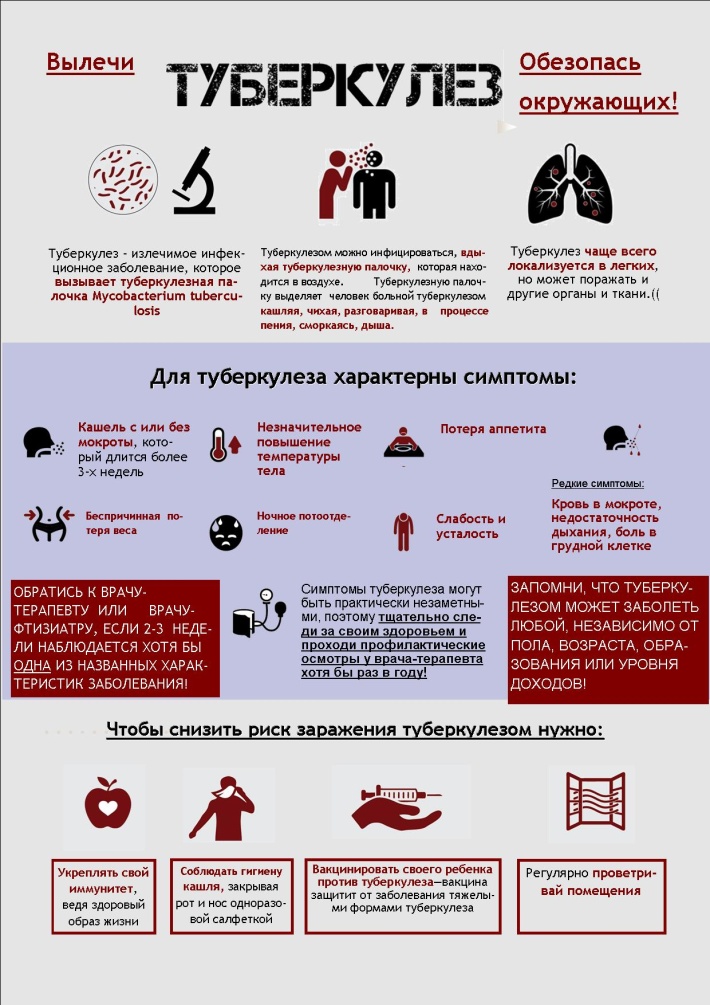 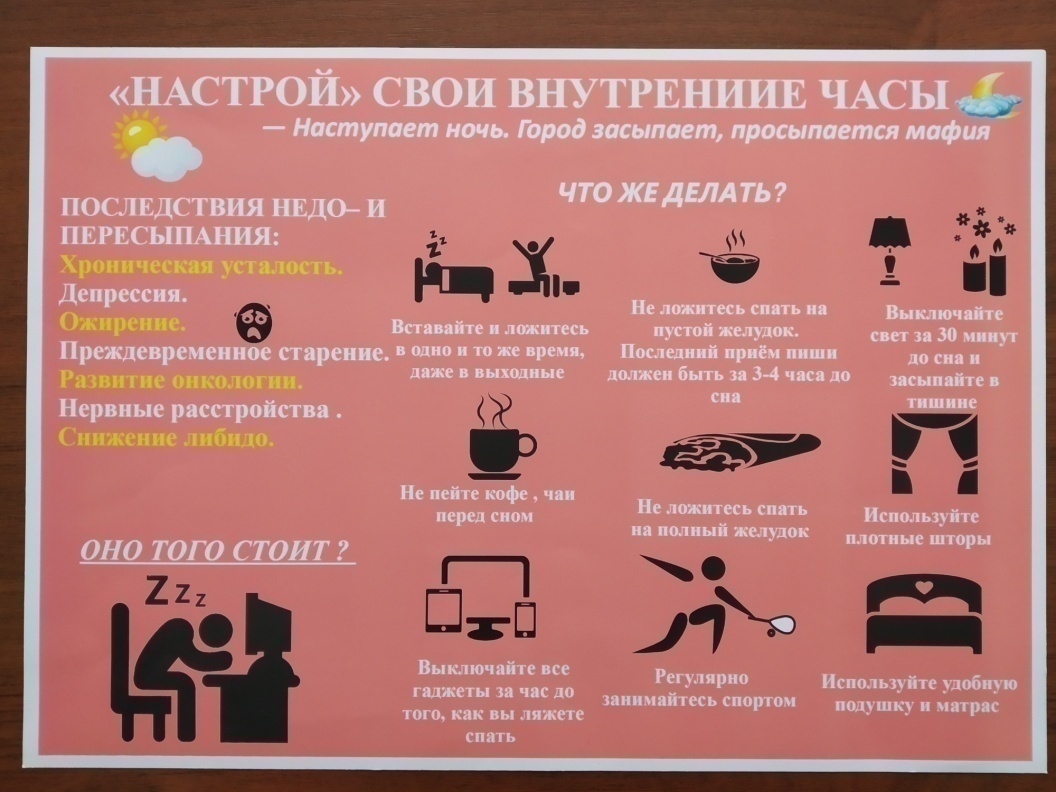 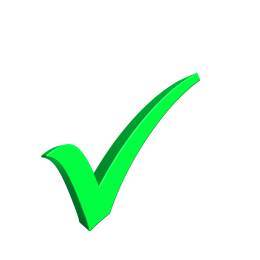 Booklet or leaflet
The booklet is printed sheet folded parallel folds in a few pages 
so that the text can be read 
without cutting.
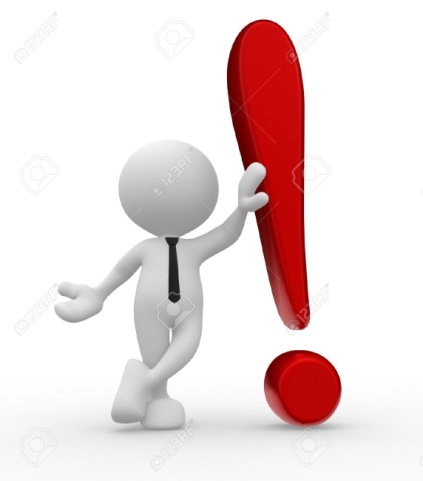 Recommendations  for creating booklets
The booklet can be created using a text editor, Microsoft Word or Microsoft Publisher, which is more convenient for its creation.
The author of the booklet  is written in the text of the booklet.
Rules for creating booklets
Booklet design must take into account his purpose of creation, the audience to which it is addressed.
Illustrations should be bright, titles are original .
The most important information should be at the beginning of this booklet.
Booklets
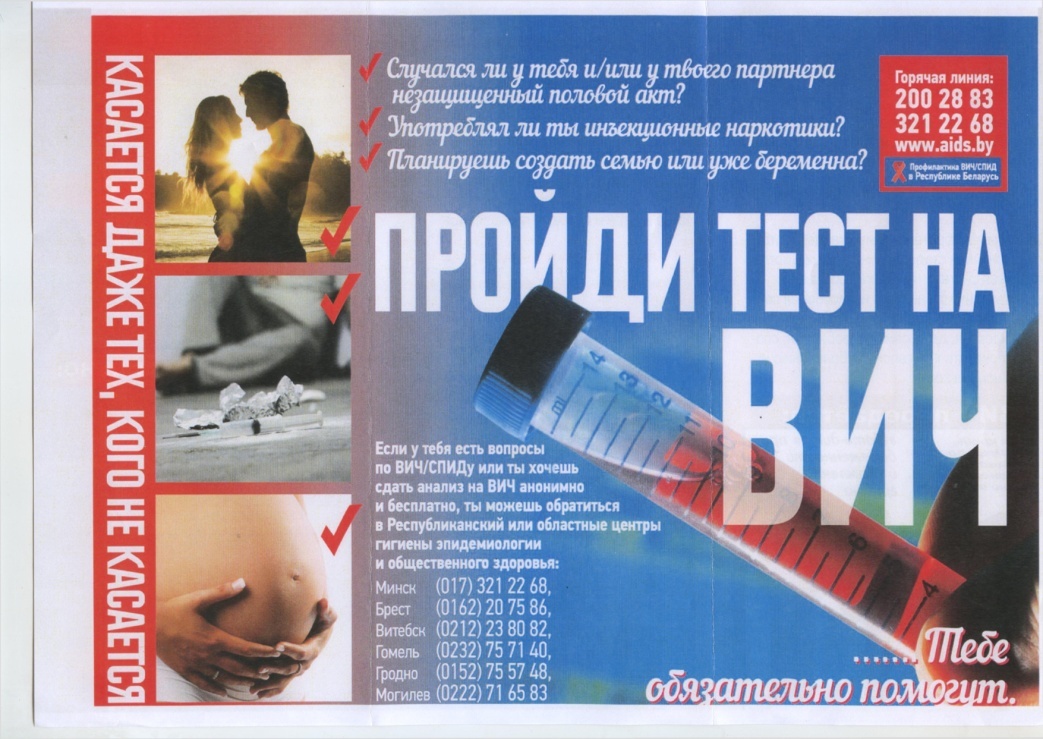 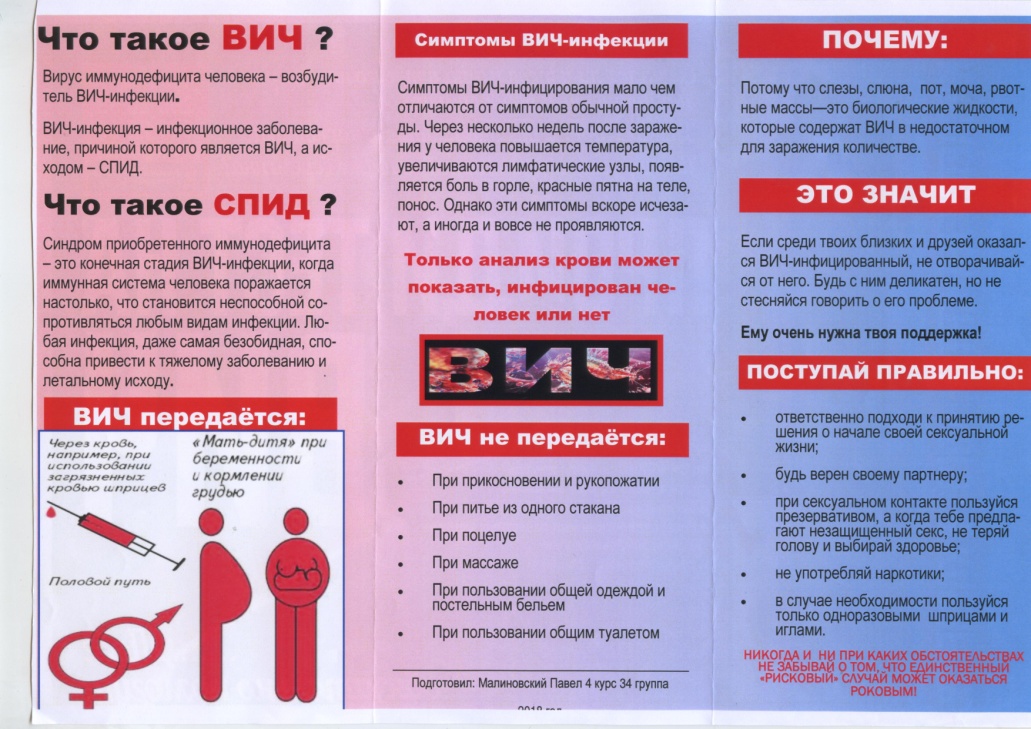 Booklets
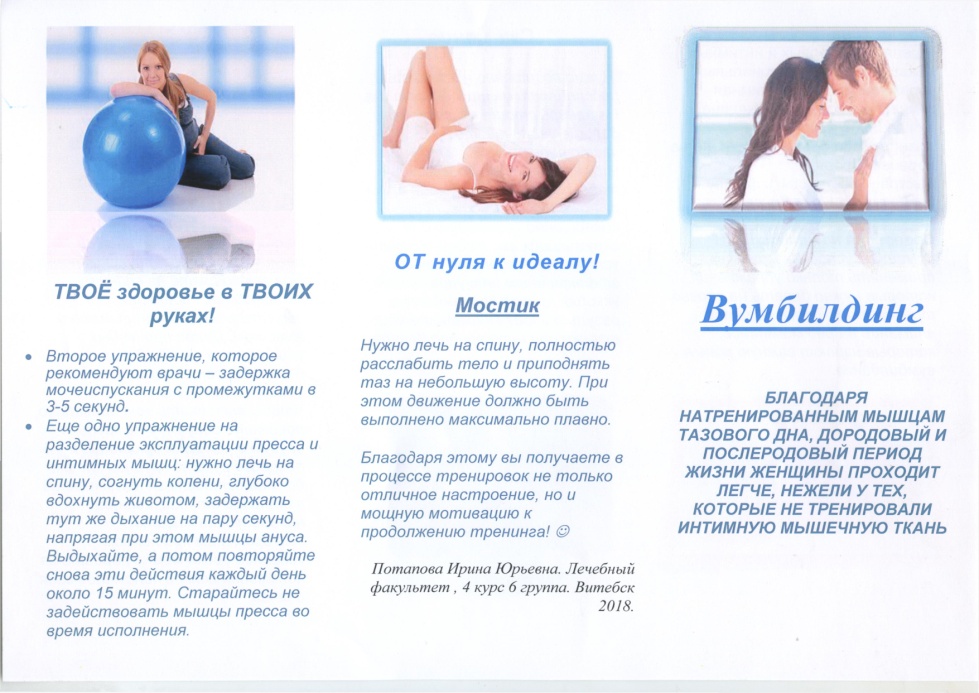 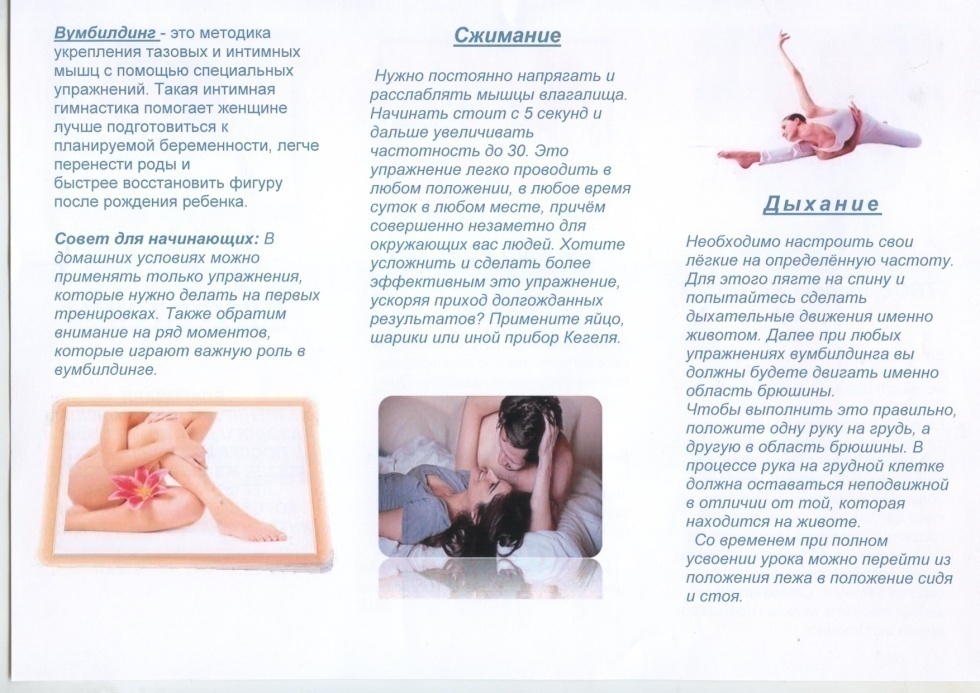 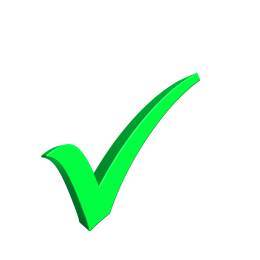 Brochures
The brochure is printed book that consists of a small 
number  pages.
Recommendations  for creating  of brochures are the same as for booklets. 
	The author of the booklet  is written in the text of the brochure.
30
Brochures
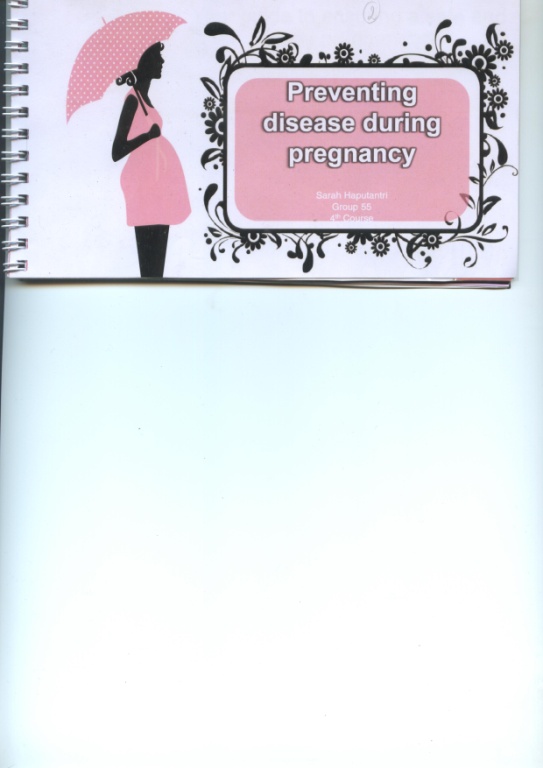 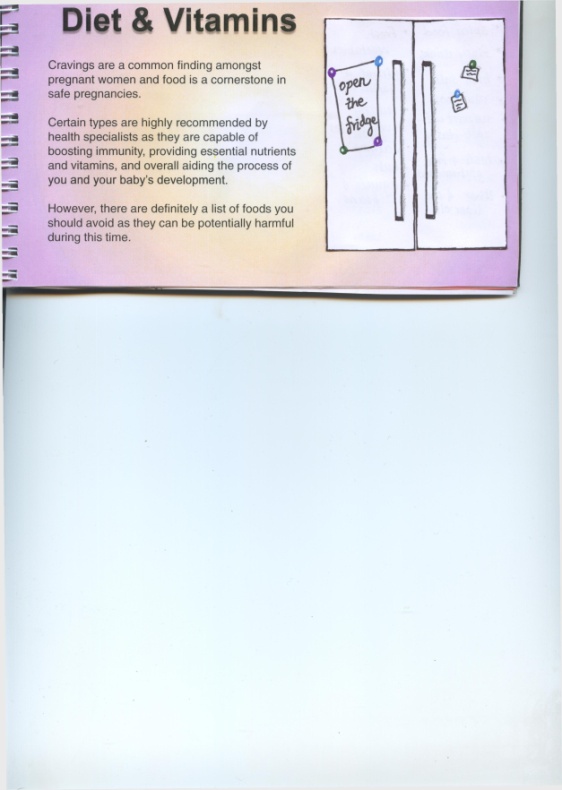 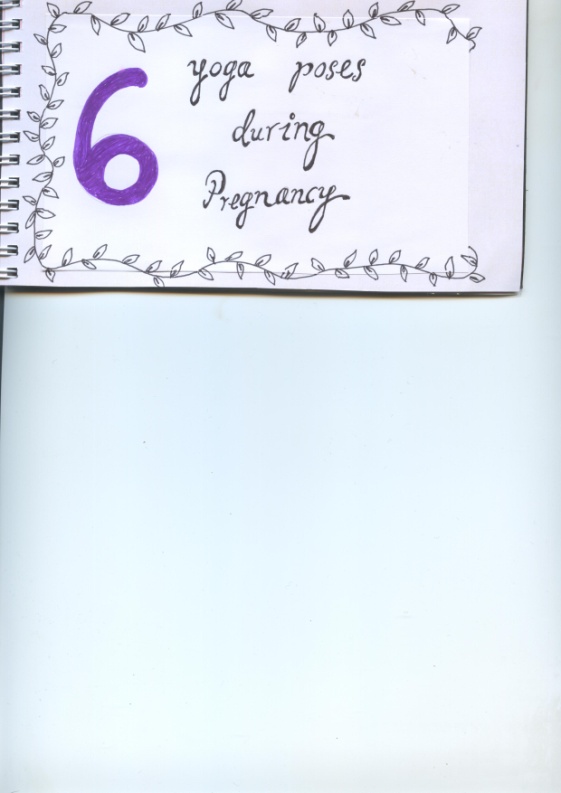 6
9
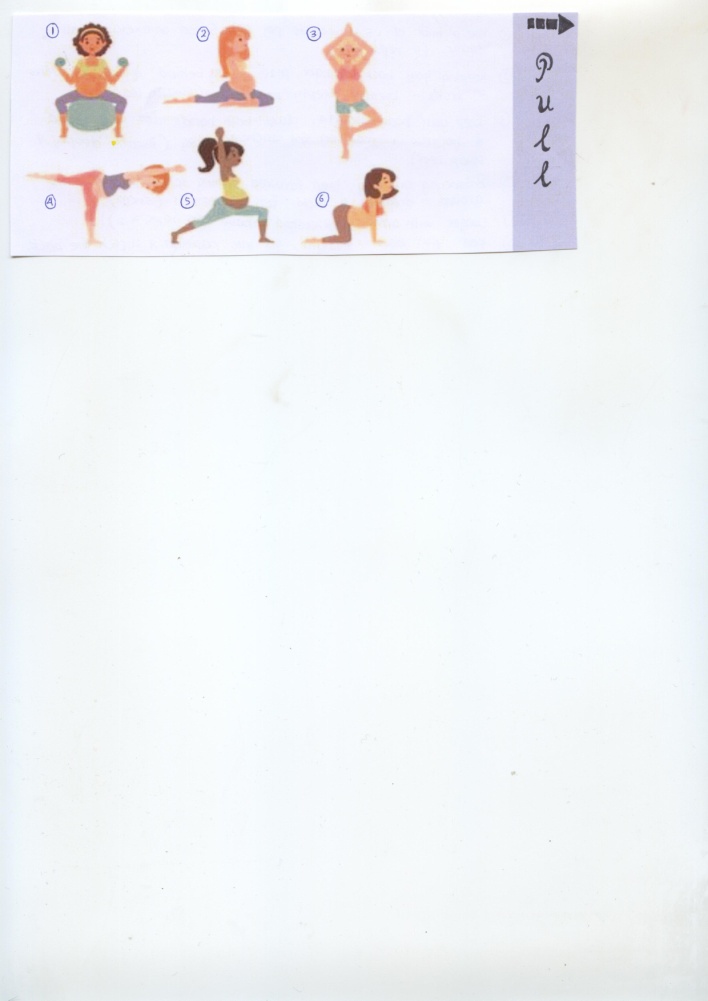 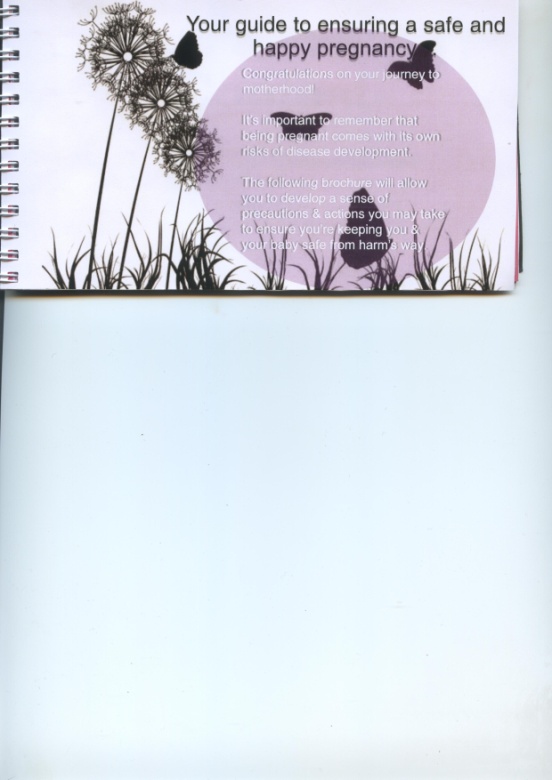 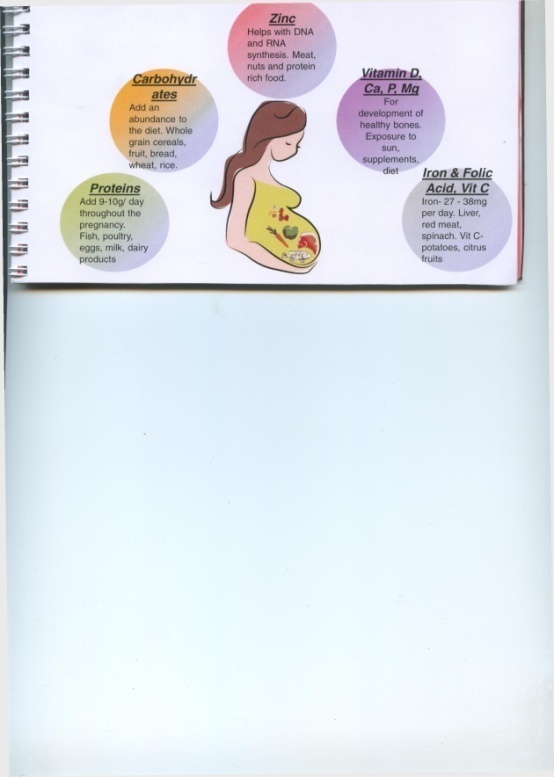 7
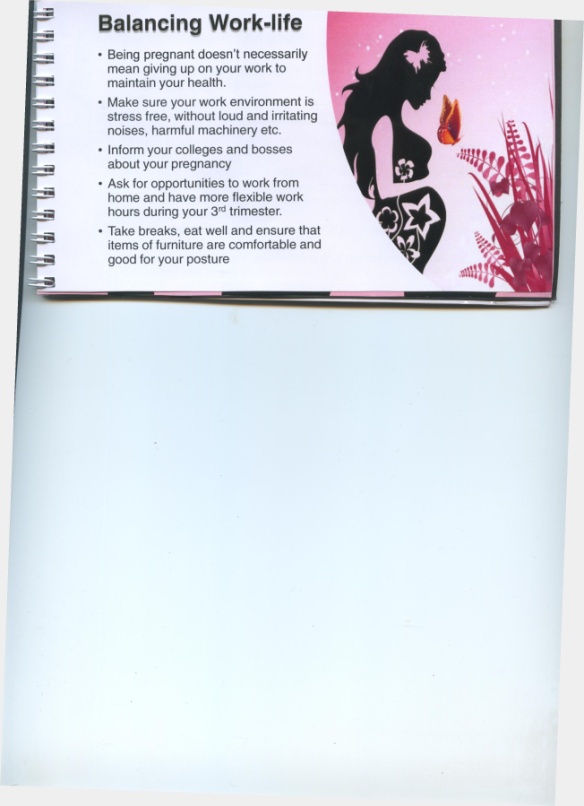 3
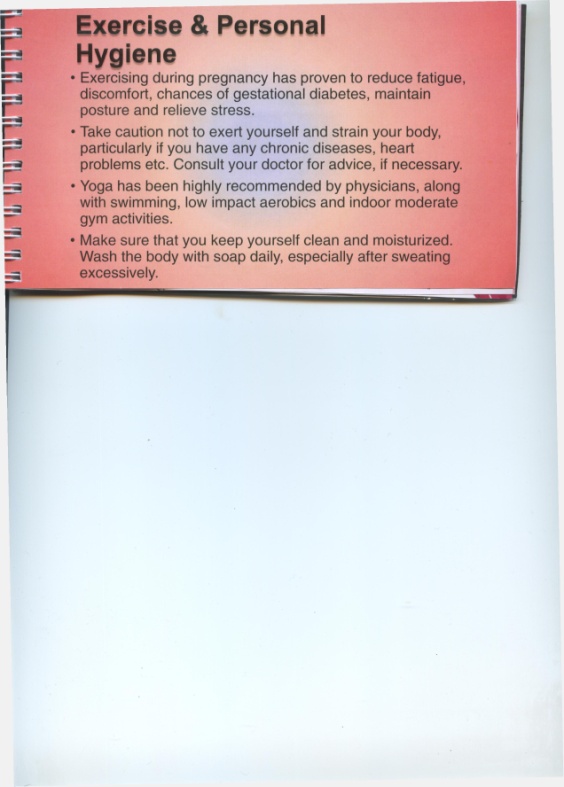 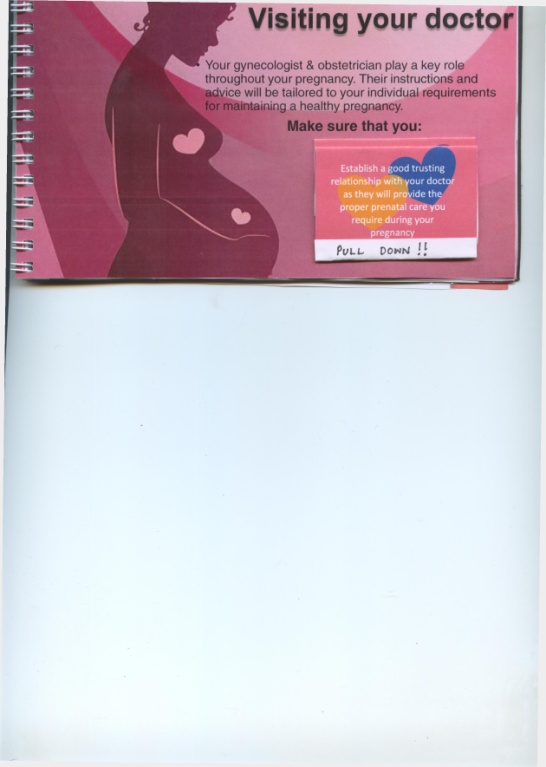 10
8
4
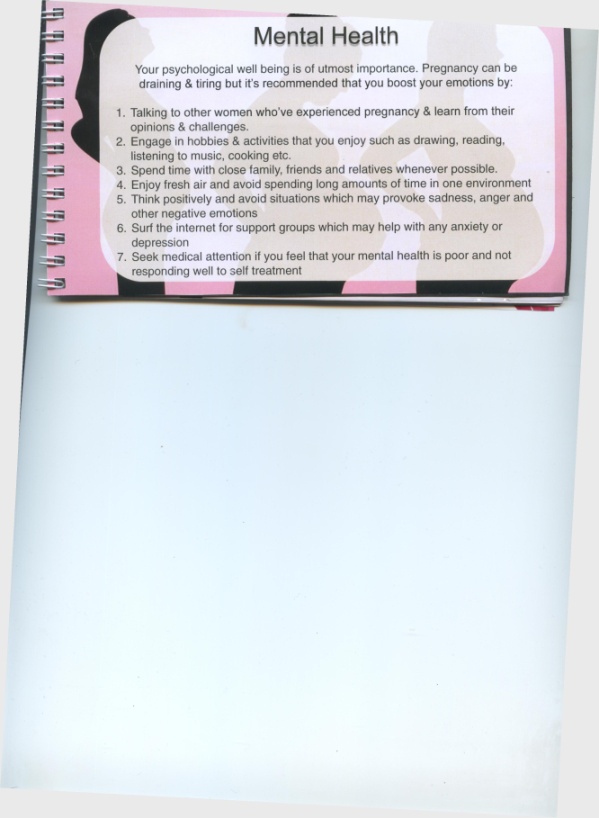 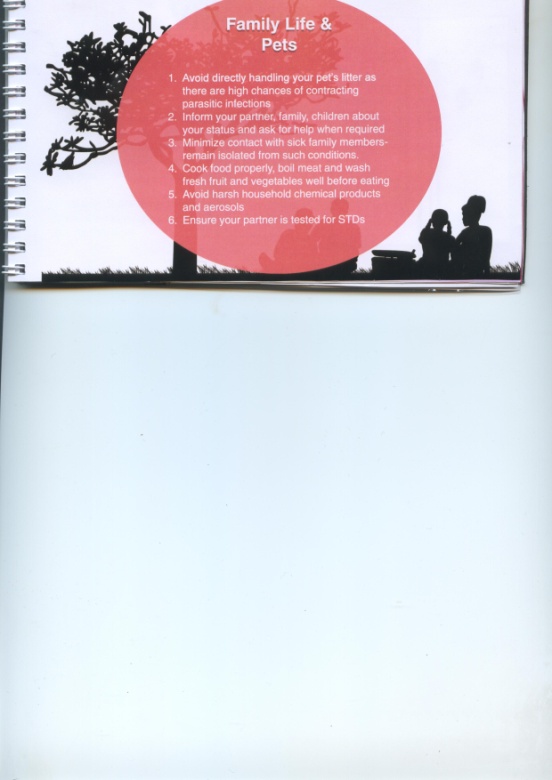 11
31
5
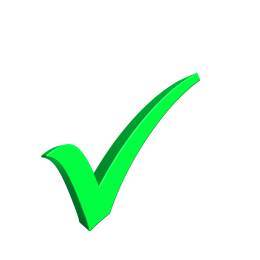 Video
Video is assessed on 
the following criteria:
Originality.
 Matching a specified topic.
 The Composition.
 The presence of sound.
 The total emotional perception.
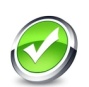 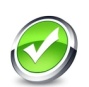 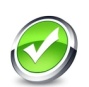 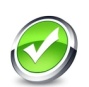 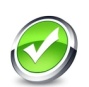 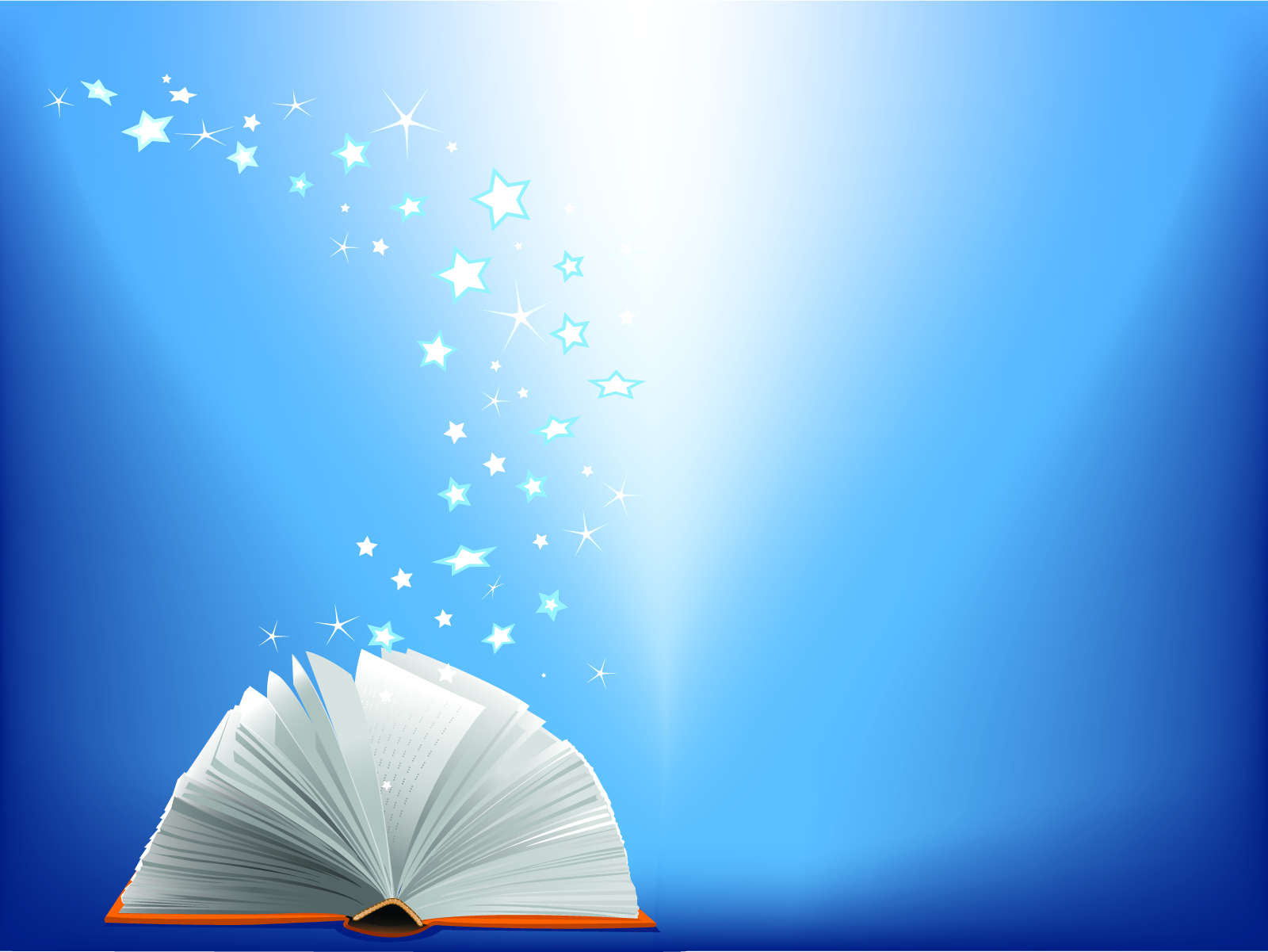 Thank you for your attention!
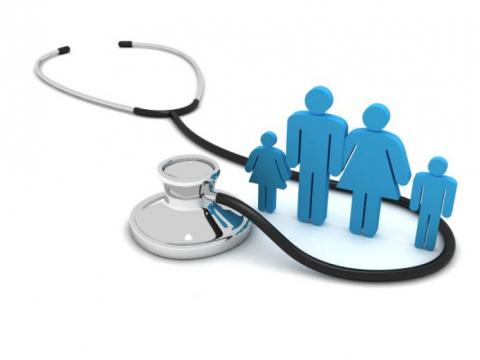